Well come
Welcome
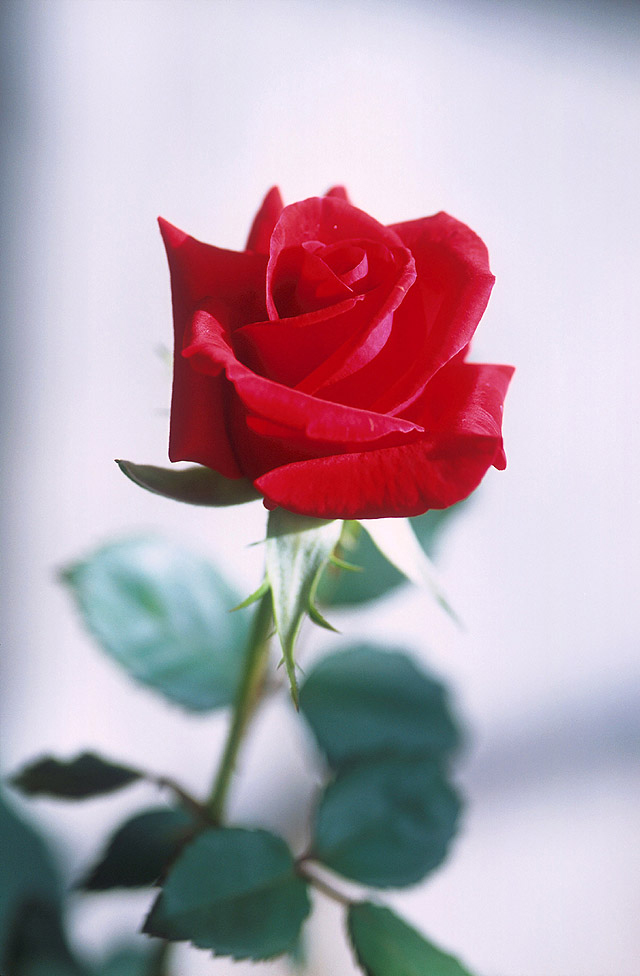 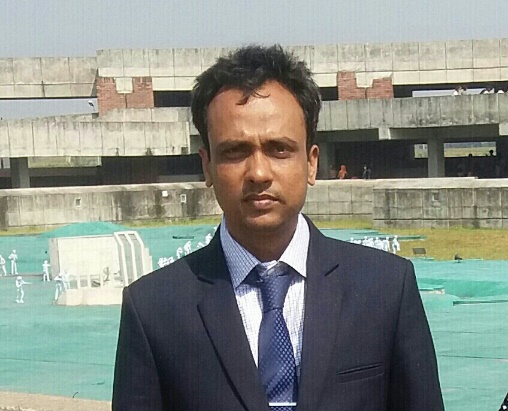 English 2nd tp
Top0ic: aff/neg agreement
Time 45 mnts
30/4/21
Md Hasanul Kabir
Lec in English
H. A, Harindia Alim Madrasa
Harindia , Kotchandpur, Jhenaidah
Lesson declaration

Affirmative and negative agreement.
Learning outcome
At the end of the lesson 
A student will be able to 
know the structure
make sentences of agreement and disagreement.
Agreement means to be in same point for the speakers and listeners
Agreement is of two kinds
1 affirmative  agreement
Ex: সে কাজ টি করবে, আমিও।
 
2. Negative agreement
সে কাজটি করবে না , আমিও না।
How to make the sentences
If you follow the structure , it will be easy for you to make the sentence.

Affirmative agreement: 
হা/ও = so + hv+sub
             sub+ hv+ too/also
আমি সেখানে যাইতেছি, তুমিও
He is going there, and so are you./you are too.
তেমনি ভাবে
He came here and so did she
He has come and so have you
I wanted to see you, and you did too
He was in the market and so were you.
Negative agreement
Neither + hv+sub/ s+ hv+not+ either

আমি তোমাকে দেখিনি, তুমিও না।
 I have not seen you and you have not either.
He will not do the work and you will not either.
He did not come and netiher did you
I have not played well and you have not either.
She was not here and I was not also.
Individual work
Write the structure of the affirmative agreement and negative agreement.
Group work

Try to translate the following sentences into English.
সে যাবে না, আমিও না।
সে এসেছিলো ,আমিও
হাসান সেখানে যাবেনা আমিও না।
রহিম তোমাকে দেখতে চাই, আমিও
করিম ঢাকা গিয়েছিলো,তুমিও।
Home work
Complete the following sentences 
He has come and she………………..
You will not do the work and neither…………………..you
We have done this and you…….
You took tea and  you ……..
Jemi in not at home and …………………he 
I came to see you and neither ………she
He read  the book and ………did you.
No more today, when more again.
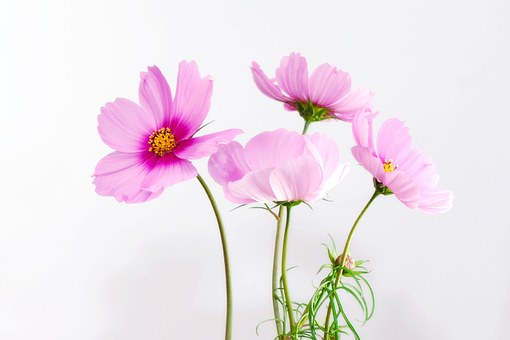